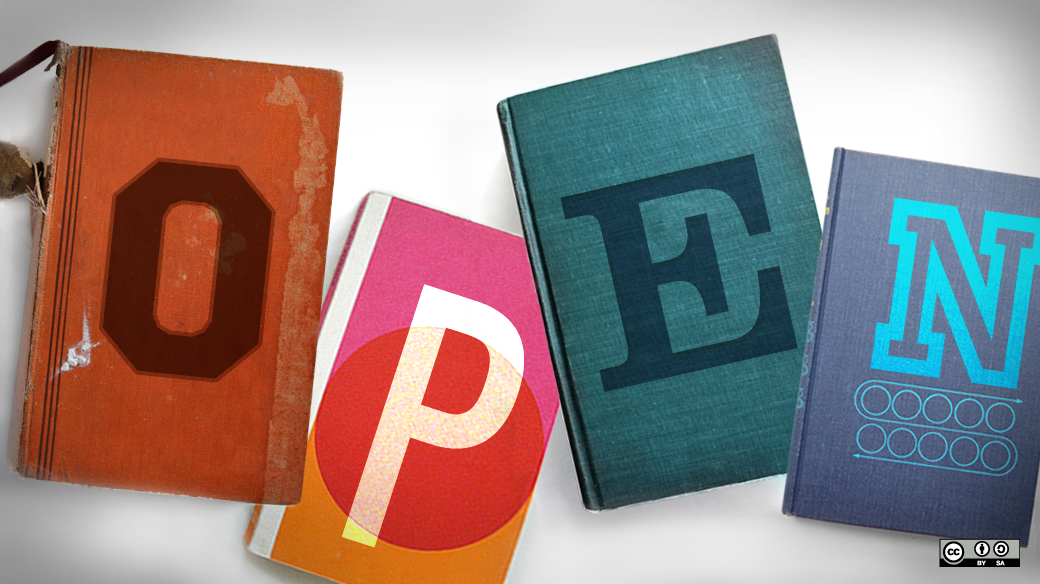 Opensource.com
Flickr
Image: https://www.flickr.com/photos/opensourceway/6555466069/
Reusing, Adapting, Revising, Remixing, & Redistributing OER
Open Educational Resources (OER) are teaching, learning, and research resources that reside in the public domain or have been released under an intellectual property license that permits their free use and re-purposing by others. 
The William and Flora Hewlett Foundation: http://www.hewlett.org/programs/education-program/open-educational-resources
Open Educational Resources
[Speaker Notes: Focus on Free]
Types of OER
Image: Province of British Columbia
CC BY-NC-ND 2.0
Flickr:http://www.flickr.com/photos/bcgovphotos/8095276477/in/photolist-dY7qxV-cmLfJ3-dkmpEn
Open Textbooks
Publicly available, freely accessible online
Always available
Available in multiple formats for reading on a variety of devices
Downloadable, printable
Adaptable, customizable to meet local instructional needs
Easily updated
Printed version available at low cost
Open vs other digital textbook options
Open Textbooks
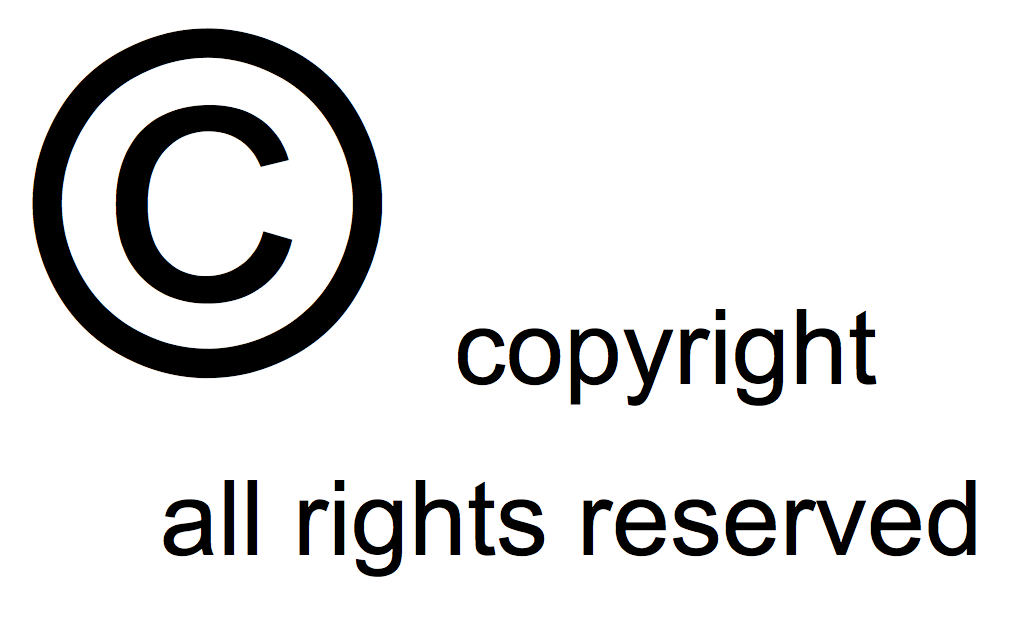 Image – Mike Seyfeng – Flickr - CC BY 2.0
Why Open Matters
[Speaker Notes: Except, for the most part, we can’t 
Copyright is a barrier to freely sharing and reusing educational materials and intellectual property]
Copyright - the set of exclusive rights granted to the author or creator of an original work, including the right to copy, distribute and adapt the work 
All Rights Reserved
Must ask permission to reuse
Reusing Copyrighted Educational Content
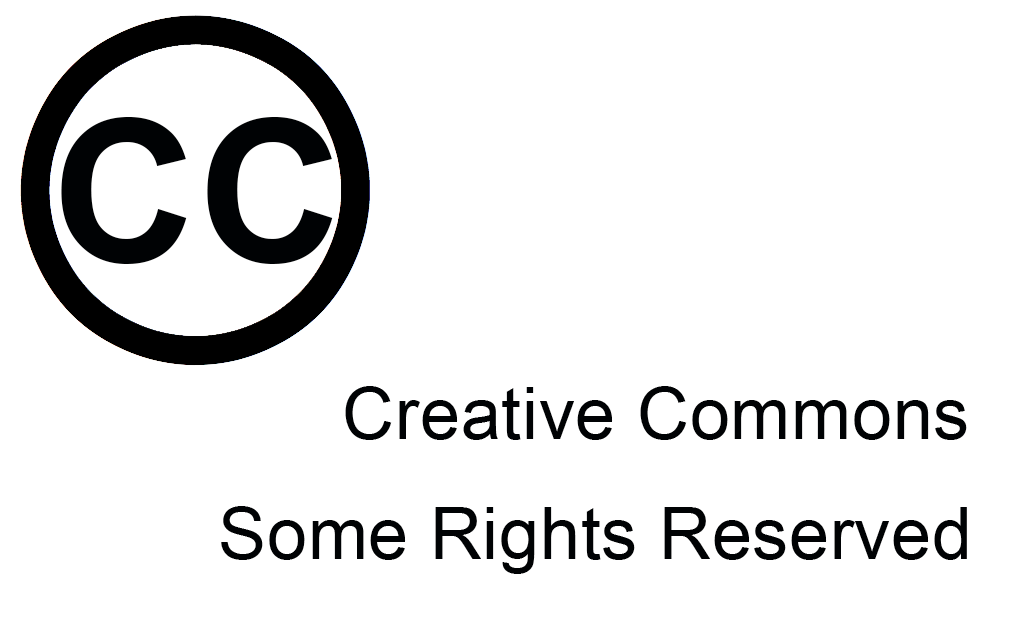 Permissions Granted
[Speaker Notes: Open licenses enable us to:
reuse the works of others
share our own works 
build upon existing works to enhance the quality
adapt existing works to meet our own instructional goals and the needs of our students

Some Rights Reserved
Certain permissions granted
Authors/Creators:
keep copyright
decide terms of use
tag creative works with a set of permissions
Users easily know how they may use the works]
Free Access + Free Permissions - The 5 R’s
Open licenses provides at least 2 kinds of permissions:
Reuse – Permission to make and reuse exact copies
Redistribute – Permission to share copies with others 
Open should  also provide these additional permissions: 
Revise – Permission to change, adapt, and alter the resource
Remix – Permission to combine the OER with other materials to produce a new work
Retain – Users have the right to make, archive, and “own” copies of the content

- David Wiley - http://opencontent.org/blog/
Free Access + Free Permissions = Open
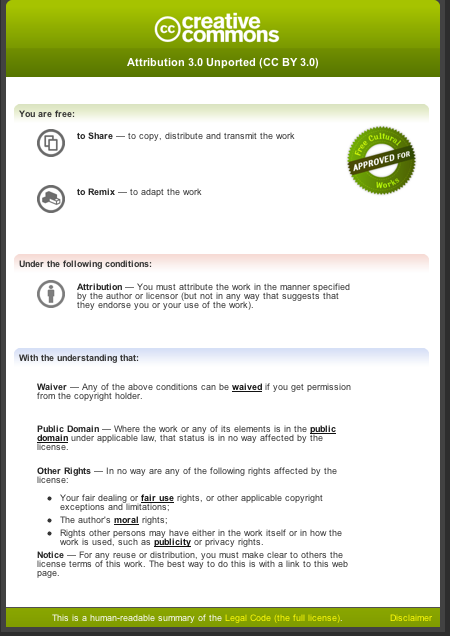 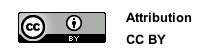 This license lets others distribute, remix, tweak, and build upon your work, even commercially, as long as they credit you for the original creation. 

Use for maximum dissemination and use of licensed materials.
Image: https://wiki.creativecommons.org/File:CC_License_Compatibility_Chart.png CC0 license
CC License Compatibility
[Speaker Notes: https://wiki.creativecommons.org/File:CC_License_Compatibility_Chart.png]
First Published before 1923 = PD
Unpublished: Life of the author plus 70 years and for works of corporate authorship to 120 years after creation or 95 years after publication, whichever endpoint is earlier
http://copyright.cornell.edu/resources/publicdomain.cfm
Still Complex
Works are sometimes released with PD when they are not
Public Domain in US
Creating, Adapting, Using OER
[Speaker Notes: What is it that you want to do? Create? Adapt? Remix?
If you are interested in adapting resources your approach will be somewhat different than if you are creating an original work where you are including other OER.
Adapting – some websites make it easy to adapt existing materials. Restructuring, adding content, omitting content.
Most open content is not in a format that is easy to edit.
Using – if you can’t find a single book that works for you, select several and assign what you need. The cost is free!
Create your own –We’ll talk mostly about creating your own works, but much of what we will discuss will apply to any aspect of working with OER.]
USG Open Textbook Project 
developed open textbook as proof of concept for US History (first used in summer 2013)
model for developing open textbooks
Partnered with eCore, University Press of North Georgia
Current Downloads: 1456 from Podcast Server
eCore planning to implement open textbooks for all courses by 2016
USG Open Textbooks Projects
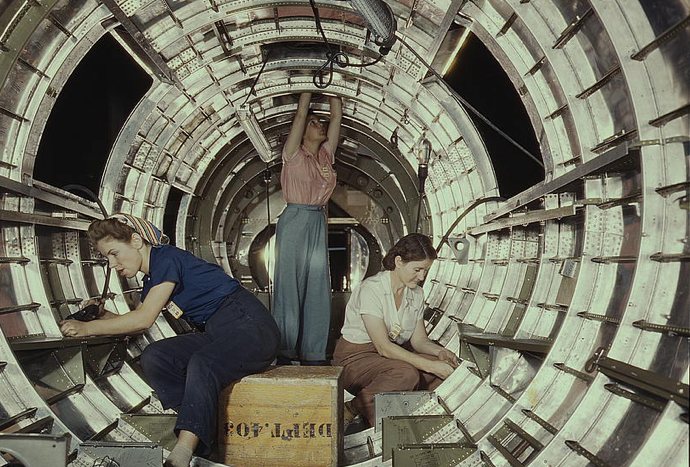 THE COLLABORATIVE MODEL
Instructional Designers
Faculty Authors
Project Managers
University Press
Image: The Library of Congress' photostream
Editorial Review
Peer Review
Copyediting
Production & Design
Proofing 
ISBN
Distribution
Marketing
Working with University Press
Design, develop, implement instructional strategies
Identify and provide guidelines for structuring instructional design features and components
Review and evaluate instructional design components 
Assist with instructional tools and technologies 
Find and evaluate existing materials  
Assist with course redesign
Working with Instructional Designer
Course design and revision process around implementing open textbook
Is it a new or remix existing ?
What license you will use?
What licenses are compatible?
Where you will store and distribute the work?
Who will be responsible for maintaining the master copy, manage updates, distributions, etc.?
Planning Considerations
Create processes/procedures and team roles 
Select tools for design and development
Templates for writing and reviewing
Develop peer review process
Design templates for production
Create master list of existing resources used
Decide on formats for production and publication 
Editable version, PDF, HTML, ePub, iBooks, Mobi, etc. 
Modularization
Make it accessible
http://www.usg.edu/siteinfo/accessibility
Design & Development
Image: Mike Licht - Flickr  CC BY 2.0
[Speaker Notes: Bonus hidden slide – just because it captures my attention ]
Marie Lasseter 
Director of Academic Technologies 
Office of Faculty Development
Department of Faculty Affairs
University System of Georgia

marie.lasseter@usg.edu
Contact Information